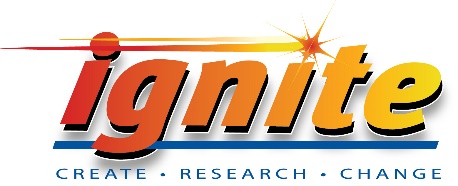 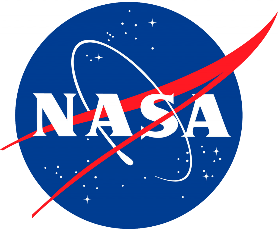 Development Progress of the EagleSat GPS Subsystem
Presented by 
Tanner R. Hilken
Embry-Riddle Aeronautical University, Prescott
GPS Subsystem Lead
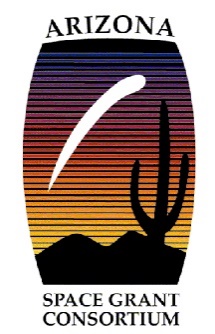 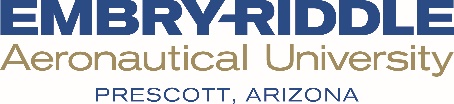 Objectives
To integrate a space rated GPS unit into the existing CubeSat platform
To obtain accurate and precise data on position, altitude, velocity, and trajectory
Standard Operation
The GPS unit will continue to output one of each string at a designated time interval so long as it still has sufficient power
Novatel OEM 615 Receiver
GPS Input and Output
The GPS will intake radio signals from a constellation of satellites





It will output two ASCII strings, RMC (Recommended Minimum Sentence C) and GGA (Global Positioning System Fix Data)
http://rammb.cira.colostate.edu/dev/hillger/GPS.htm
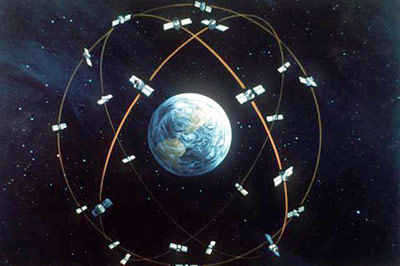 GPS Output
Testing Setup
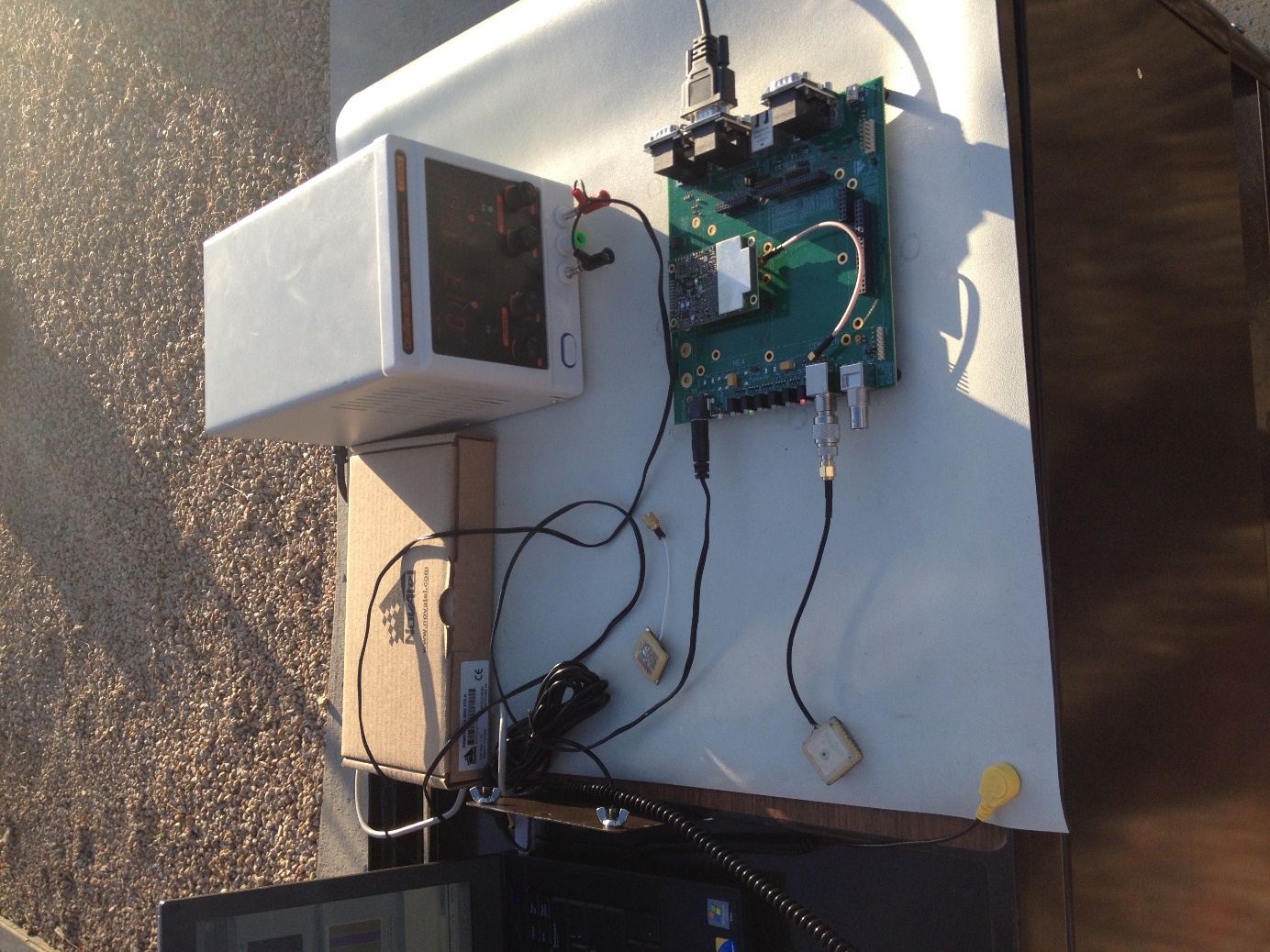 The GPS unit is currently set up on the development kit on a mobile cart. This is to make signal acquisition simpler, as well as to allow more versatility in testing.
The Development Kit
The Testing Interface
Novatel provides users with a program for interfacing with the unit through the development kit
Novatel Connect allows the user to design a custom dashboard displaying information about various satellite functions
It also allows for easy, streamlined programming of the GPS with a variety of options through a command window (Ex. LOG COM1 GPGGA ONTIME 1 0 HOLD)
Novatel Connect Dashboard
Constellation
Position
Plan
Dilution of Precision
Channel Status
ASCII Output
Further Testing
Dr. Post’s testing arrangement
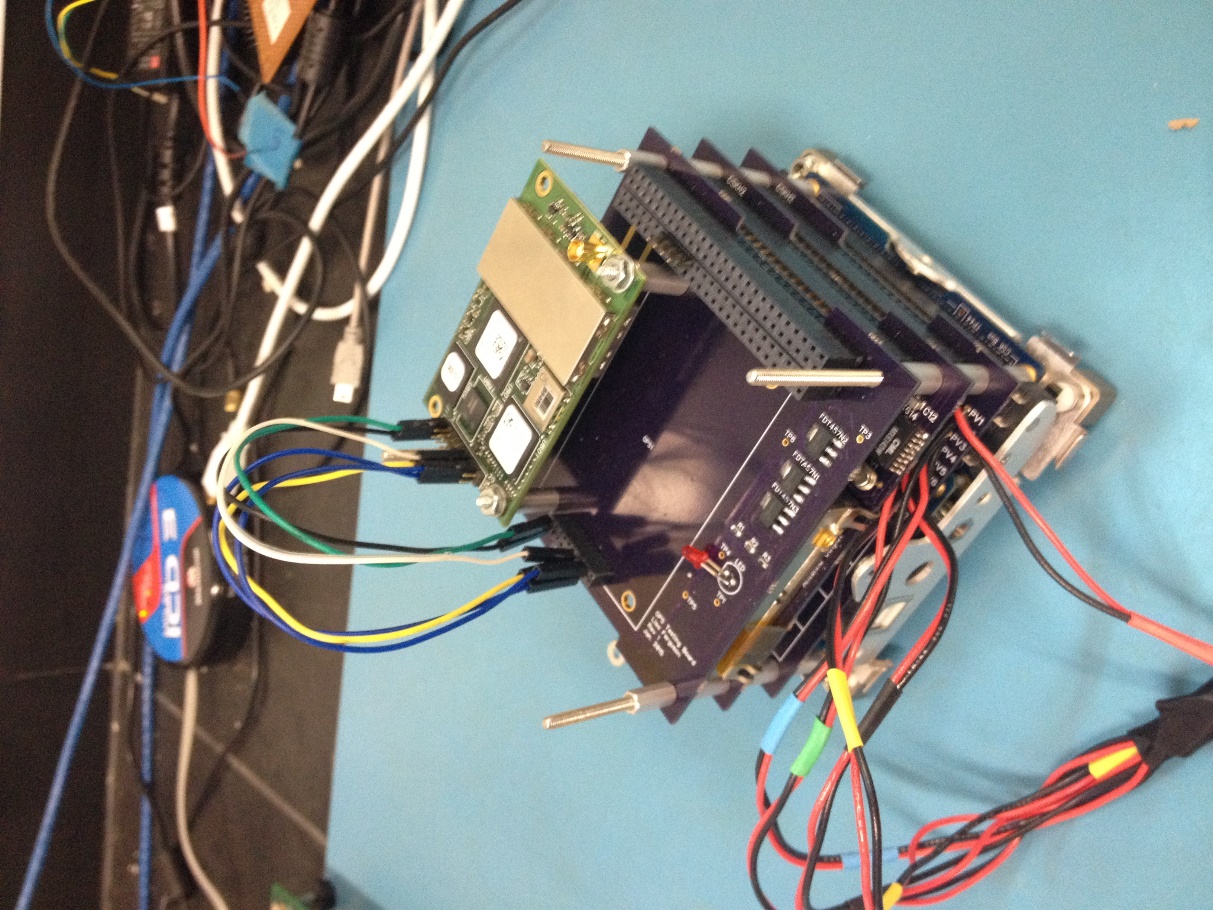 Future Development
Despite the continuing success of tests utilizing this unit, testing will continue
Future testing may include booting the GPS after varying dormancy times
It may also include moving the unit around campus to measure various carrier/noise ratios
Either way, the GPS will continue to be tested rigorously before it is deemed flight ready
Acknowledgements
Dr. John Post, Dr. Gary Yale, and Jack Crabtree for their technical guidance and support of the EagleSat Program
ERAU College of Engineering for the continuing support of expert faculty and financial backing
Arizona NASA Space Grant Consortium for the continued support of funding student research interns and research projects
Thank you very much for your attention.
Contact Information:
Tanner R. Hilken
hilkent@my.erau.edu
(210) 380-3084